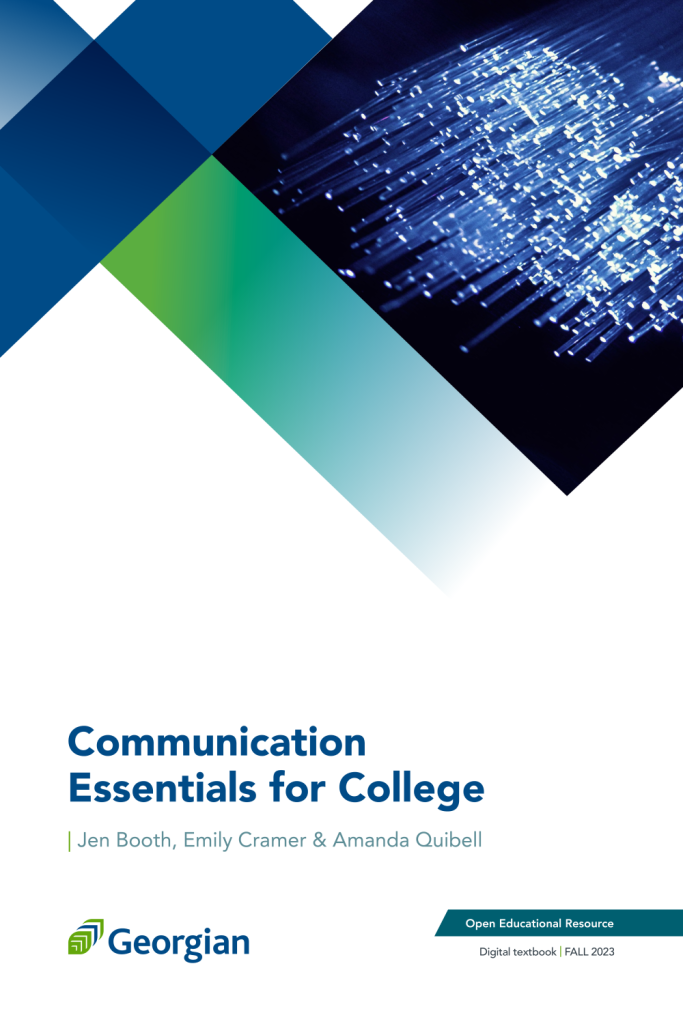 Communication Essentials for CollegeChapter  14: Refining Your Writing: How Do I Improve My Writing Technique?
Slides created to accompany Communication Essentials for College by Jen Booth, Emily Cramer & Amanda Quibell, Georgian College.
Except where otherwise noted, all material is licensed under CC BY NC 4.0
Chapter 14: Refining Your Writing: How Do I Improve My Writing Technique?
Communication Essentials for College
14.1 – Sentence Variety
14.2 – Coordination and Subordination
14.3 – Parallelism
2
[Speaker Notes: Chapter 14: Refining Your Writing: How Do I Improve My Writing Technique? was taken directly from Chapter 14 of Communication Essentials for College by Jen Booth, Emily Cramer & Amanda Quibell under a CC BY-NC 4.0 License. No changes were made.]
14.1 – Sentence Variety
Learning Objectives
Communication Essentials for College
Identify ways to vary sentence structure.
Write and revise sentence structure at the beginning of sentences.
Write and revise sentence structure by connecting ideas.
3
[Speaker Notes: Learning Objectives were taken directly from Chapter 14.1 of Communication Essentials for College by Jen Booth, Emily Cramer & Amanda Quibell under a CC BY-NC 4.0 License. No changes were made.]
Incorporating Sentence Variety
Communication Essentials for College
Writers tend to include various sentence styles and structure to add sentence variety in their writing, which helps reduce repetition and adds emphasis.
Try to avoid using simple sentences that use similar length and style; this helps avoid choppy and unsophisticated paragraphs that do not engage the audience.
4
Incorporating Sentence Variety (Continued)
Communication Essentials for College
Using a short rhetorical question among longer sentences can an effective way to keep a reader’s attention.
“Rule of three”: is the idea that things containing three elements are more memorable and satisfying to readers than any other number.
(Booth et al., 2022, paras  8- 9)
5
[Speaker Notes: Incorporating Sentence Variety  was taken directly from Chapter 14.1 of Communication Essentials for College by Jen Booth, Emily Cramer & Amanda Quibell under a CC BY-NC 4.0 License. Some changes were made.]
Using Sentence Variety at the Beginning of Sentences
Communication Essentials for College
Starting sentence with a subject is an overused technique by writers which reduces sentence variety and results in repetitive paragraphs.
Try the following techniques to add more variety to paragraphs:
Start a Sentence with an Adverb.
Start a Sentence with a Prepositional Phrase.
Start a Sentence by Inverting Subject and Verb.
6
Starting a Sentence with an Adverb
Communication Essentials for College
Place an adverb at the beginning of the sentence instead of a subject. Add a comma after the adverb to indicate a pause.  
Note: A comma is not always required for adverbs of time, which indicate when an action takes place ie. yesterday, today, later.
Changes the rhythm of a sentence and slightly alters its meaning. 
Effective technique for writing fiction as it builds up of tension.
(Booth et al., 2022, paras  15-20)
7
[Speaker Notes: Starting a Sentence with an Adverb was taken directly from Chapter 14.1 of Communication Essentials for College by Jen Booth, Emily Cramer & Amanda Quibell under a CC BY-NC 4.0 License. Some hanges were made.]
Starting a Sentence with a Prepositional Phrase
Communication Essentials for College
Prepositional phrases contain a preposition and an object of the preposition. 
Preposition: a word that specifies place, direction, or time.
Object of the preposition: a noun phrase or pronoun that follows the preposition.
Some of the common prepositions are above, beneath, into, till, across, beside, like.
(Booth et al., 2022, paras  22-23)
8
[Speaker Notes: Starting a Sentence with a Prepositional Phrase was taken directly from Chapter 14.1 of Communication Essentials for College by Jen Booth, Emily Cramer & Amanda Quibell under a CC BY-NC 4.0 License. Minimal changes were made.]
Starting a Sentence with a Prepositional Phrase (Continued 1)
Communication Essentials for College
Some prepositional phrases can be moved to the beginning of a sentence to create variety in a piece of writing.
Greatest emphasis is typically put on words at the beginning or end of sentences.
Prepositional phrases are useful in any type of writing.
(Booth et al., 2022, paras  27-29)
9
[Speaker Notes: Starting a Sentence with a Prepositional Phrase was taken directly from Chapter 14.1 of Communication Essentials for College by Jen Booth, Emily Cramer & Amanda Quibell under a CC BY-NC 4.0 License. Minimal changes were made.]
Starting a Sentence with a Prepositional Phrase (Continued 2)
Communication Essentials for College
Unmovable Prepositional Phrases: Not all prepositional phrases can be placed at the beginning of a sentence. 
Determine the meaning of the sentence to see if a prepositional phrase can be moved.
Example: I would like a chocolate sundae without whipped cream.
without whipped cream cannot be moved it as it describes the chocolate sundae.
(Booth et al., 2022, paras  32-33)
10
[Speaker Notes: Unmovable Prepositional Phrases definition and Example was taken directly from Chapter 14.1 of Communication Essentials for College by Jen Booth, Emily Cramer & Amanda Quibell under a CC BY-NC 4.0 License. No changes were made.]
Starting a Sentence with a Prepositional Phrase (Continued 3)
Communication Essentials for College
Overuse of Prepositional Phrases: Try not to overuse prepositional phrases. It may result in a comical effect.
Long and complex sentences are not necessarily effective: if a sentence is cluttered with prepositional phrases, divide it into two shorter sentences.
(Booth et al., 2022, paras  34-5)
11
[Speaker Notes: Unmovable Prepositional Phrases definition and Example was taken directly from Chapter 14.1 of Communication Essentials for College by Jen Booth, Emily Cramer & Amanda Quibell under a CC BY-NC 4.0 License. No changes were made.]
Starting a Sentence by Inverting Subject and Verb
Communication Essentials for College
Most writers follow the sentence structure: subject-verb-object. 
An inverted sentence uses the sentence structure verb-subject-object:
The sentence structure is reversed with the subject comes after the verb.
Can be used to emphasis the subject.
(Booth et al., 2022, para  37)
12
[Speaker Notes: Starting a Sentence by Inverting Subject and Verb was taken directly from Chapter 14.1 of Communication Essentials for College by Jen Booth, Emily Cramer & Amanda Quibell under a CC BY-NC 4.0 License. Minimal changes were made.]
Starting a Sentence by Inverting Subject and Verb (Continued)
Communication Essentials for College
Example of an inverted sentence: 
A truck was parked in the driveway.
Parked in the driveway was a truck.
The second sentence places more emphasis on the subject, truck.
(Booth et al., 2022, para  38-39)
13
[Speaker Notes: Starting a Sentence by Inverting Subject and Verb example was taken directly from Chapter 14.1 of Communication Essentials for College by Jen Booth, Emily Cramer & Amanda Quibell under a CC BY-NC 4.0 License. No changes were made.]
Connecting Ideas to Increase Sentence Variety
Communication Essentials for College
Review and rewrite the beginning of sentences to add variety to your writing
Can also connect two ideas using:
A modifier 
A clause 
Or an appositive
14
Joining Ideas Using an –ing Modifier
Communication Essentials for College
Sometimes it is possible to combine two sentences by converting one of them into a modifier using the –ing verb form:
Add –ing to one of the verbs in the sentences and delete the subject. 
Use a comma to separate the modifier from the subject of the sentence. 
Ensure main idea is contained in the main clause, not in the modifier
(Booth et al., 2022, paras  45-46)
15
[Speaker Notes: Joining Ideas Using an –ing Modifier was taken directly from Chapter 14.1 of Communication Essentials for College by Jen Booth, Emily Cramer & Amanda Quibell under a CC BY-NC 4.0 License. Minimal changes were made.]
Dangling Modifiers
Communication Essentials for College
A common mistake when combining sentences using the –ing verb form is to misplace the modifier so that it is not logically connected to the rest of the sentence.
(Booth et al., 2022, para  49)
16
[Speaker Notes: Dangling Modifiers was taken directly from Chapter 14.1 of Communication Essentials for College by Jen Booth, Emily Cramer & Amanda Quibell under a CC BY-NC 4.0 License. No changes were made.]
Joining Ideas Using an –ed Modifier
Communication Essentials for College
Some sentences can be combined using an –ed verb form
Connect two sentences using an –ed modifier:
One sentence must contain ‘be’ as a helping verb and the –ed form.
Drop the helping verb and the subject from the sentence with an –ed verb form.
Streamlines writing: drawing obvious connections between two sentences.
(Booth et al., 2022, para  51; 53-54)
17
[Speaker Notes: Dangling Modifiers was taken directly from Chapter 14.1 of Communication Essentials for College by Jen Booth, Emily Cramer & Amanda Quibell under a CC BY-NC 4.0 License. No changes were made.]
Joining Ideas Using a Relative Clause
Communication Essentials for College
Relative clause: group of words containing a subject and a verb that describes a noun. They function as adjectives and begin with a relative pronoun.
To connect two sentences using a relative clause:
Substitute the subject of one of the sentences for a relative pronoun.
Place the relative clause next to the noun that it describes.
(Booth et al., 2022, paras  57-58)
18
[Speaker Notes: Joining Ideas Using a Relative Clause was taken directly from Chapter 14.1 of Communication Essentials for College by Jen Booth, Emily Cramer & Amanda Quibell under a CC BY-NC 4.0 License. Minimal changes were made.]
Joining Ideas Using a Relative Clause (Continued)
Communication Essentials for College
Provides additional, nonessential information in a sentence. 
Can the clause can be removed from the sentence without changing the meaning?
If it is unessential to the meaning of the sentence, place commas around it.
If it is essential, the commas are not required.
(Booth et al., 2022, paras  59; 61)
19
[Speaker Notes: Joining Ideas Using a Relative Clause was taken directly from Chapter 14.1 of Communication Essentials for College by Jen Booth, Emily Cramer & Amanda Quibell under a CC BY-NC 4.0 License. Minimal changes were made.]
Joining Ideas Using an Appositive
Communication Essentials for College
Appositive: a word or group of words that describes or renames a noun or pronoun. 
Used to combine two sentences that are too short and choppy.
(Booth et al., 2022, paras 62)
20
[Speaker Notes: Joining Ideas Using an Appositive was taken directly from Chapter 14.1 of Communication Essentials for College by Jen Booth, Emily Cramer & Amanda Quibell under a CC BY-NC 4.0 License. Minimal changes were made.]
Joining Ideas Using an Appositive (Continued)
Communication Essentials for College
To combine two sentences using an appositive:
Drop the subject and verb from the sentence that renames the noun and turn it into a phrase. 
The appositive must come directly before or after the noun it refers to.
Are always punctuated by a comma or set of commas.
21
(Booth et al., 2022, paras 63-64)
[Speaker Notes: Joining Ideas Using an Appositive was taken directly from Chapter 14.1 of Communication Essentials for College by Jen Booth, Emily Cramer & Amanda Quibell under a CC BY-NC 4.0 License. Minimal changes were made.]
14.1 - Key Takeaways
Communication Essentials for College
Sentence variety reduces repetition in a piece of writing and adds emphasis to important points in the text.
Combine ideas, using modifiers, relative clauses, or appositives, to achieve sentence variety.
22
[Speaker Notes: Key Takeaways were taken directly from Chapter 14.1 of Communication Essentials for College by Jen Booth, Emily Cramer & Amanda Quibell under a CC BY-NC 4.0 License. No changes were made.]
14.1 - Key Takeaways (Continued)
Communication Essentials for College
Sentence variety can be introduced to the beginning of sentences by starting a sentence with an adverb, starting a sentence with a prepositional phrase, or by inverting the subject and verb.
23
[Speaker Notes: Key Takeaways were taken directly from Chapter 14.1 of Communication Essentials for College by Jen Booth, Emily Cramer & Amanda Quibell under a CC BY-NC 4.0 License. No changes were made.]
14.2 – Coordination And Subordination
Learning Objectives
Communication Essentials for College
Identify coordination and subordination in writing.
Combine sentences and ideas using coordination.
Combine sentences and ideas using subordination.
24
[Speaker Notes: Learning Objectives were taken directly from Chapter 14.2 of Communication Essentials for College by Jen Booth, Emily Cramer & Amanda Quibell under a CC BY-NC 4.0 License. No changes were made.]
Coordination And Subordination
Communication Essentials for College
Coordination: Joining two related ideas of equal importance.
Subordination: Joining two related ideas of unequal importance.
These techniques help you create more coherent paragraphs.
(Booth et al., 2022, paras 3-4)
25
[Speaker Notes: Coordination And Subordination defintions were taken directly from Chapter 14.2 of Communication Essentials for College by Jen Booth, Emily Cramer & Amanda Quibell under a CC BY-NC 4.0 License. No changes were made.]
Coordinating Conjunctions
Communication Essentials for College
Coordination: a word that joins two independent clauses containing equally important ideas.
Coordinating conjunction: a word that joins two independent clauses. 
When joining two clauses, a comma precedes the coordinating conjunction.
FANBOYS: for, and, nor, but, or, yet, so.
(Booth et al., 2022, paras 6; 9; 11)
26
[Speaker Notes: Coordination and Coordinating Conjunctions content definitions were taken directly from Chapter 14.2 of Communication Essentials for College by Jen Booth, Emily Cramer & Amanda Quibell under a CC BY-NC 4.0 License. Minimal changes were made.]
Conjunctive Adverbs
Communication Essentials for College
Conjunctive adverb: a linking word that demonstrates a relationship between two clauses
Comes after a semicolon that separates the two clauses and is followed by a comma.
Example: Bridget wants to take part in the next Olympics; therefore, she trains every day.
(Booth et al., 2022, paras 12; 14)
27
[Speaker Notes: Conjunctive Adverbs was taken directly from Chapter 14.2 of Communication Essentials for College by Jen Booth, Emily Cramer & Amanda Quibell under a CC BY-NC 4.0 License. Minimal changes were made.]
Subordination
Communication Essentials for College
Subordination: joins two sentences with related ideas by merging them into a main clause and a dependent clause. 
Emphasizes one idea over the other.
What is the position of the main and subordinate clauses?
Use a comma if the subordinate clause precedes the main clause.
If it follows the main clause a comma is not required.
(Booth et al., 2022, paras 20; 23; 25)
28
[Speaker Notes: Subordination was taken directly from Chapter 14.2 of Communication Essentials for College by Jen Booth, Emily Cramer & Amanda Quibell under a CC BY-NC 4.0 License. Minimal changes were made.]
Subordinating Conjunctions
Communication Essentials for College
Subordinating conjunction: a word that joins a dependent clause to a independent clause.
(Booth et al., 2022, para 26)
29
[Speaker Notes: Subordinating Conjunction definition was taken directly from Chapter 14.2 of Communication Essentials for College by Jen Booth, Emily Cramer & Amanda Quibell under a CC BY-NC 4.0 License. No changes were made.]
14.2 - Key Takeaways
Communication Essentials for College
Coordination and subordination join two sentences with related ideas.
Coordination joins sentences with related and equal ideas, whereas subordination joins sentences with related but unequal ideas.
Sentences can be coordinated using either a coordinating conjunction and a comma or a conjunctive adverb and a semicolon.
30
[Speaker Notes: Key Takeaways were taken directly from Chapter 14.2 of Communication Essentials for College by Jen Booth, Emily Cramer & Amanda Quibell under a CC BY-NC 4.0 License. No changes were made.]
14.2 - Key Takeaways (Continued)
Communication Essentials for College
Subordinate sentences are characterized by the use of a subordinate conjunction.
In a subordinate sentence, a comma is used to separate the main clause from the dependent clause if the dependent clause is placed at the beginning of the sentence.
31
[Speaker Notes: Key Takeaways were taken directly from Chapter 14.2 of Communication Essentials for College by Jen Booth, Emily Cramer & Amanda Quibell under a CC BY-NC 4.0 License. No changes were made.]
14.3 – Parallelism
Learning Objectives
Communication Essentials for College
Identify sentences that are parallel and not parallel.
Identify ways to create parallelism in writing.
Write and revise sentences using parallelism.
32
[Speaker Notes: Learning Objectives were taken directly from Chapter 14.3 of Communication Essentials for College by Jen Booth, Emily Cramer & Amanda Quibell under a CC BY-NC 4.0 License. No changes were made.]
Using Parallelism
Communication Essentials for College
Parallelism uses the similar structure in related words, clauses, or phrases to create rhythm and balance.
Parallelism is more aesthetically pleasing.
Reader can easily understand content and focus on the main idea.
Check for parallelism by ensuring you have paired nouns with nouns, verbs with verbs, prepositional phrases with prepositional phrases.
(Booth et al., 2022, paras 3; 7-8)
33
[Speaker Notes: Parallelism definition was taken directly from Chapter 14.3 of Communication Essentials for College by Jen Booth, Emily Cramer & Amanda Quibell under a CC BY-NC 4.0 License. No changes were made.]
Creating Parallelism Using Coordinating Conjunctions
Communication Essentials for College
Use same grammatical structure when joining two clauses using a coordinating conjunction (for, and, nor, but, or, yet, so)
34
Creating Parallelism Using Coordinating Conjunctions (Continued)
Communication Essentials for College
Faulty parallelism: When I walk the dog, I like to listen to music and talking to friends on the phone.
Contains two different verb forms (to listen, talking).
Correct parallelism: When I walk the dog, I like listening to music and talking to friends on the phone.
Contains grammatical construction on each side of coordinating conjunction (and) which creates a parallel sentence.
(Booth et al., 2022, para 10-11)
35
[Speaker Notes: Creating Parallelism Using Coordinating Conjunctions  example was taken directly from Chapter 14.3 of Communication Essentials for College by Jen Booth, Emily Cramer & Amanda Quibell under a CC BY-NC 4.0 License. No changes were made.]
Creating Parallelism Using Than or As
Communication Essentials for College
Always make a comparison using parallel structure to avoid confusion 
Than or as is frequently used on each side of comparison words 
Example:
 Faulty parallelism: Swimming in the ocean is much tougher than a pool.
Correct parallelism: Swimming in the ocean is much tougher than swimming in a pool.
(Booth et al., 2022, para 16)
36
[Speaker Notes: Creating Parallelism Using Than or As example was taken directly from Chapter 14.3 of Communication Essentials for College by Jen Booth, Emily Cramer & Amanda Quibell under a CC BY-NC 4.0 License. No changes were made.]
Creating Parallelism Using Correlative Conjunctions
Communication Essentials for College
A correlative conjunction is a paired conjunction that connects two equal parts of a sentence and shows the relationship between them. 
It should follow the same grammatical structure as a parallel sentence. 
Example:
either…or
rather…than
(Booth et al., 2022, para 20-21; 23)
37
[Speaker Notes: Creating Parallelism Using Correlative Conjunctions was taken directly from Chapter 14.3 of Communication Essentials for College by Jen Booth, Emily Cramer & Amanda Quibell under a CC BY-NC 4.0 License. No changes were made.]
14.3 - Key Takeaways
Communication Essentials for College
Parallelism creates a sense of rhythm and balance in writing by using the same grammatical structure to express equal ideas.
Faulty parallelism occurs when elements of a sentence are not balanced, causing the sentence to sound clunky and awkward.
38
[Speaker Notes: Key Takeaways were taken directly from Chapter 14.3 of Communication Essentials for College by Jen Booth, Emily Cramer & Amanda Quibell under a CC BY-NC 4.0 License. No changes were made.]
14.3 - Key Takeaways (Continued)
Communication Essentials for College
Parallelism may be created by connecting two clauses or making a list using coordinating conjunctions; by comparing two items using than or as; or by connecting two parts of a sentence using correlative conjunctions.
39
[Speaker Notes: Key Takeaways were taken directly from Chapter 14.3 of Communication Essentials for College by Jen Booth, Emily Cramer & Amanda Quibell under a CC BY-NC 4.0 License. No changes were made.]
References & Attributions
Communication Essentials for College
Cramer, E., & Quibell, A. (2022, February 28). Communication Essentials for College. eCampus Ontario Open Library. https://ecampusontario.pre ssbooks.pub/gccomm/
40